Irodalmi alapfogalmak
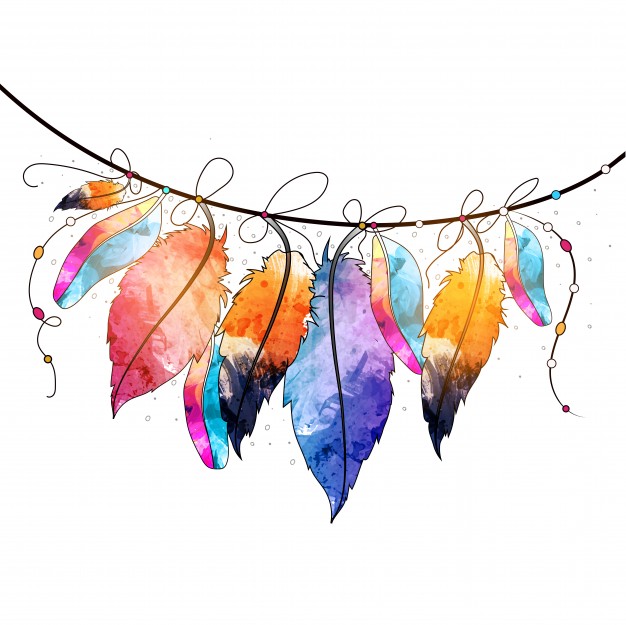 Művészet
Görög szó: „ars”
Nehéz definíciót adni, a posztmodern szerint nem is szükséges

CÉLJA: Önkifejezés 
NEM CÉLJA: Manipuláció

Jellemzője: Élményt nyújt.

Milyen művészeti ÁGAK vannak? 
Soroljuk fel!
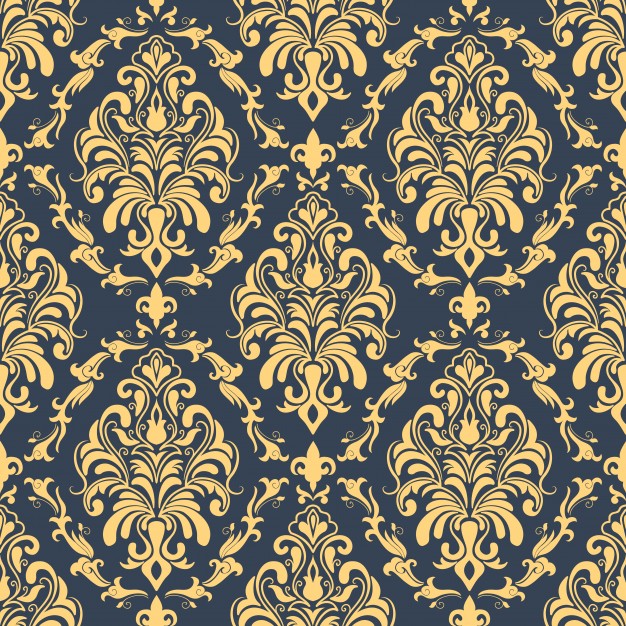 Korstílus
Az egy-egy kor művészetének egészére vagy nagy részére általánosan jellemző stílusjegyek, tulajdonságok.

Minden, vagy majdnem minden művészeti ágban jelen van.

Pl. Az antikvitás, a reneszánsz, a barokk, a klasszicizmus korában.
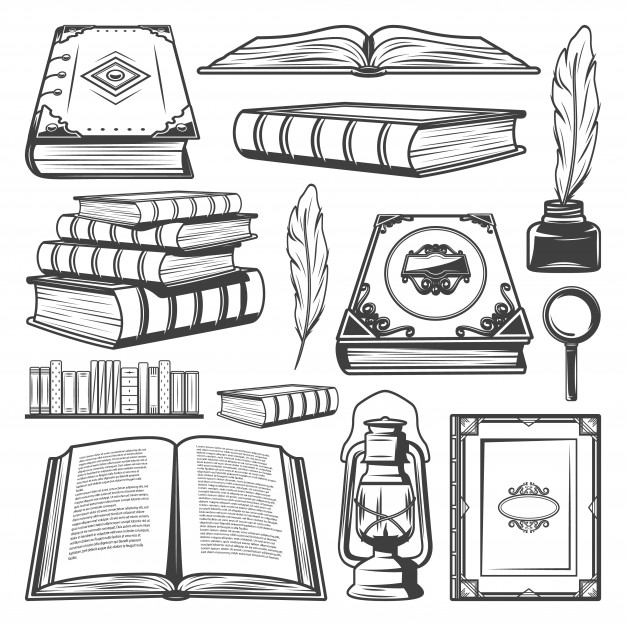 Műnem
Irodalomlelméleti kategória.
(Elmélet = teória)
3 műnem van. 
Mik ezek?
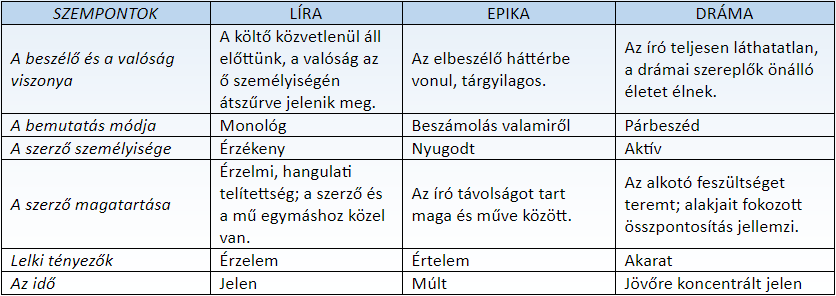 Forrás: http://kertaisk.uw.hu/ismerettar/magyar/mufajok.htm
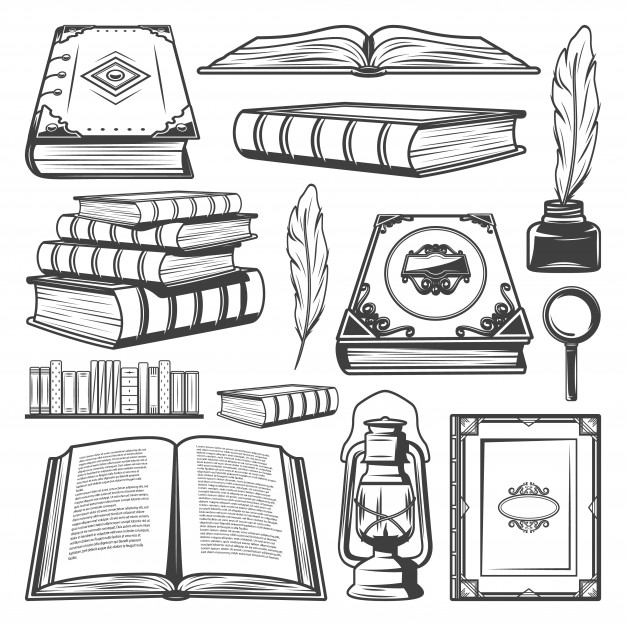 Műfaj
Szűkebb kategória, mint a műnem.
Az irodalmi művek egy-egy csoportjára érvényes kategória.

Milyen műfajokat ismernek?
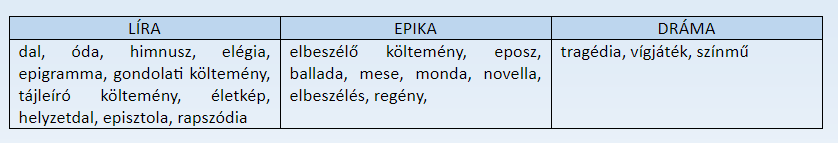 Forrás: http://kertaisk.uw.hu/ismerettar/magyar/mufajok.htm